CS 149: Operating SystemsApril 28 Class Meeting
Department of Computer ScienceSan Jose State UniversitySpring 2015Instructor: Ron Mak
www.cs.sjsu.edu/~mak
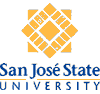 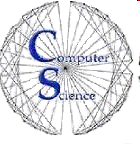 Unofficial Field Trip
Computer History Museum in Mt. View
http://www.computerhistory.org/

Saturday, May 9, 11:30 – closing time

Special free admission.
Do a self-guided tour of the new Revolution exhibit.
See a life-size working model of Charles Babbage’s Difference Engine in operation, a hand-cranked mechanical computer designed in the early 1800s.
Experience a fully restored IBM 1401 mainframe computer from the early 1960s in operation.
General info: http://en.wikipedia.org/wiki/IBM_1401
My summer seminar: http://www.cs.sjsu.edu/~mak/1401/
Restoration: http://ed-thelen.org/1401Project/1401RestorationPage.html
Extra credit
fun quiz!
Department of Computer Science Spring 2015: April 28
CS 149: Operating Systems© R. Mak
2
Distributed File System (DFS)
A distributed implementation of the classic time-sharing model of a file system.
Multiple users share files and storage resources.

A DFS manages a set of dispersed storage devices.
Department of Computer Science Spring 2015: April 28
CS 149: Operating Systems© R. Mak
3
Distributed File System (DFS), cont’d
The overall storage space managed by a DFS is composed of different, remotely located, smaller storage spaces.

There is usually a correspondence between storage spaces and sets of files.
Department of Computer Science Spring 2015: April 28
CS 149: Operating Systems© R. Mak
4
DFS Structure
Service
Software running on one or more machines.
Provide a particular type of function to unknown clients.
Department of Computer Science Spring 2015: April 28
CS 149: Operating Systems© R. Mak
5
DFS Structure, cont’d
Server
Service software running on a single machine.

Client
Process that invokes a service using a set of operations that forms its client interface.
A client interface for a file service is formed by a set of primitive file operations (create, delete, read, write).
The client interface of a DFS should be transparent.
Don’t distinguish between local and remote files.
Department of Computer Science Spring 2015: April 28
CS 149: Operating Systems© R. Mak
6
Naming and Transparency
Naming
Mapping between logical and physical objects.

Multilevel mapping
Abstraction of a file that hides the details of how and where on the disk the file is actually stored.
Department of Computer Science Spring 2015: April 28
CS 149: Operating Systems© R. Mak
7
Naming and Transparency, cont’d
A transparent DFS hides the location in the network where the file is stored.

For a file being replicated in several sites, the mapping returns a set of the locations of the file’s replicas.

Both the existence of multiple copies and their location are hidden from a client.
Department of Computer Science Spring 2015: April 28
CS 149: Operating Systems© R. Mak
8
Naming and Transparency, cont’d
Location transparency
A file name does not reveal the file’s physical storage location.

Location independence
A file name does not need to be changed when the file’s physical storage location changes.
Department of Computer Science Spring 2015: April 28
CS 149: Operating Systems© R. Mak
9
Naming and Transparency, cont’d
File migration (file mobility)
Automatically change a file’s location.

Examples: 
The Hadoop Distributed File System (HDFS)
Amazon’s S3 (Simple Storage Service) cloud storage facility
Department of Computer Science Spring 2015: April 28
CS 149: Operating Systems© R. Mak
10
Naming Schemes
Files are named by combination of their host name and local name.
Guarantees a unique system-wide name.

Mount remote directories to local directories.
Give the appearance of a coherent directory tree.

Only mounted remote directories can be accessed transparently.
Department of Computer Science Spring 2015: April 28
CS 149: Operating Systems© R. Mak
11
Naming Schemes, cont’d
Total integration of the component file systems.

A single global name structure spans all the files in the system.

If a server is unavailable, some arbitrary set of directories on different machines also becomes unavailable.
Department of Computer Science Spring 2015: April 28
CS 149: Operating Systems© R. Mak
12
Remote File Access
Remote-service mechanism
A server on the network handles all remote file access requests.

Retain recently accessed disk blocks in a cache.

Reduce network traffic.
Repeated accesses to the same information can be handled locally.

If needed data is not already cached, a copy of data is brought from the server to the user.
Accesses are performed on the cached copy.
Department of Computer Science Spring 2015: April 28
CS 149: Operating Systems© R. Mak
13
Remote File Access, cont’d
Identify files with one master copy residing at the server. 
Copies of (parts of) the file are scattered in different caches.

Cache-consistency problem
Keep the cached copies consistent with the master file.

Network virtual memory
Demand-paged virtual memory with a remote backing store.
Department of Computer Science Spring 2015: April 28
CS 149: Operating Systems© R. Mak
14
Cache Location
Advantages of disk caches:

More reliable.
Cached data kept on disk are still there during recovery and don’t need to be fetched again.

Advantages of main memory caches:

Permit workstations to be diskless.
Data can be accessed more quickly.
Performance speedup in bigger memories.
Department of Computer Science Spring 2015: April 28
CS 149: Operating Systems© R. Mak
15
Cache Update Policy: Write-Through
Write data through to disk as soon as they are placed on any cache.

Reliable, but poor performance.
Department of Computer Science Spring 2015: April 28
CS 149: Operating Systems© R. Mak
16
Cache Update Policy: Delayed Write
Modifications are written to the cache and then written through to the server later.
AKA write-back caching

Write accesses complete quickly.
Some data cached may be overwritten before they are written back, and so don’t need to be written to the server at all.

Poor reliability
Unwritten data will be lost whenever a user machine crashes.
Department of Computer Science Spring 2015: April 28
CS 149: Operating Systems© R. Mak
17
Cache Update Policy: Delayed Write, cont’d
Variation: Scan the cache at regular intervals.
Flush blocks that have been modified since the last scan.

Variation: Write-on-close
Write data back to the server when the file is closed.
Best for files that are open for long periods and are frequently modified.
Department of Computer Science Spring 2015: April 28
CS 149: Operating Systems© R. Mak
18
Data Caching in a Network
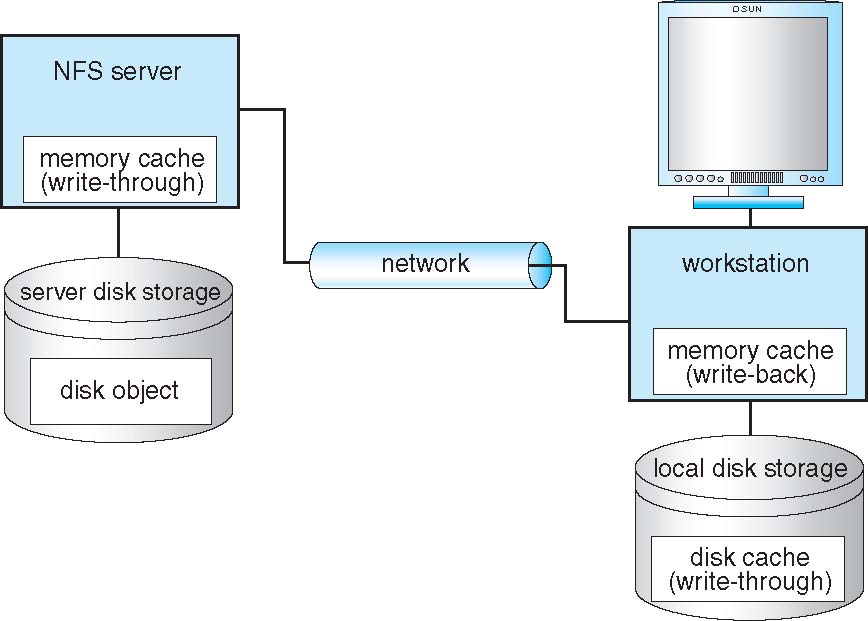 Operating Systems Concepts, 9th edition
Silberschatz, Galvin, and Gagne 
(c) 2013 John Wiley & Sons. All rights reserved. 978-1-118-06333-0
Department of Computer Science Spring 2015: April 28
CS 149: Operating Systems© R. Mak
19
Caching Consistency
Is the locally cached copy of the data consistent with the master copy?
Department of Computer Science Spring 2015: April 28
CS 149: Operating Systems© R. Mak
20
Caching Consistency, cont’d
Client-initiated
The client initiates a validity check.
The server checks whether the local data are consistent with the master copy.

Server-initiated
The server records, for each client, the (parts of) files it caches. 
The server reacts when it detects a potential inconsistency.
Department of Computer Science Spring 2015: April 28
CS 149: Operating Systems© R. Mak
21
Protection
An operating system must protect users and processes from each other’s activities.
Mechanisms to control the access by programs, processes, or users to the computer system resources.

Each resource object has a unique name and can be accessed through a well-defined set of operations.
Ensure that each object is accessed correctly and only by those processes that are allowed to do so.
Department of Computer Science Spring 2015: April 28
CS 149: Operating Systems© R. Mak
22
Principle of Least Authority (POLA)
A guiding principle of protection.

Give programs, users and systemsjust enough privileges to perform their tasks.

Limit damage if an entity has a bug or gets abused.

“Need to know” 
At any time, a process should be able to access only those resources that it currently requires to complete its task.
Department of Computer Science Spring 2015: April 28
CS 149: Operating Systems© R. Mak
23
Protection Granularity
Rough-grained privilege management is easier and simpler.
Principle of least authority done in large chunks.
Example: Traditional UNIX processes either have abilities of the associated user or of root.

Fine-grained management is more complex and more overhead, but more protective.
Examples: 
File access control lists (ACLs)
Role-based access control (RBAC)
Department of Computer Science Spring 2015: April 28
CS 149: Operating Systems© R. Mak
24
Protection Domains
A domain is a set of resource objects and their allowable operations.
A set of access rights as <object-name, rights-set> pairs
Example: <file F, {read, write}>
Users, processes, and program procedures can be in domains.
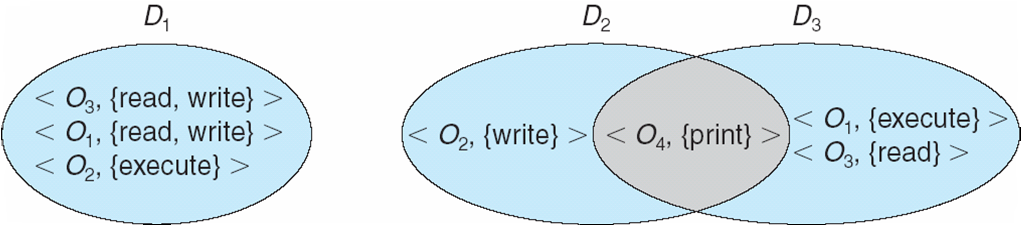 Operating Systems Concepts, 9th edition
Silberschatz, Galvin, and Gagne 
(c) 2013 John Wiley & Sons. All rights reserved. 978-1-118-06333-0
Department of Computer Science Spring 2015: April 28
CS 149: Operating Systems© R. Mak
25
UNIX Domains
In UNIX, a process’s domain is defined by its UID (user ID) and GID (group ID).

A (UID, GID) combination determines: 
A complete list of all the accessible resource objects.
Whether they can be read, written, or executed.
Department of Computer Science Spring 2015: April 28
CS 149: Operating Systems© R. Mak
26
UNIX Domains, cont’d
Two processes with the same (UID, GID) combination have access to the same set of objects.

Processes with different (UID, GID) combinations will have access to different but possibly overlappingsets of objects.
Department of Computer Science Spring 2015: April 28
CS 149: Operating Systems© R. Mak
27
UNIX Domain Switching
A system call causes a domain switch from the user’s domain to that of the kernel.

When a process executes a file with the SETUID or SETGID bit on, it acquires the UID or GID of the file owner.

Get a different set of access rights.

The UID and GID are reset when the execution completes.
Department of Computer Science Spring 2015: April 28
CS 149: Operating Systems© R. Mak
28
UNIX Domain Switching, cont’d
Domain switch accomplished via passwords.

The su command temporarily switches to another user’s domain when the other domain’s password is provided.

Domain switching via commands

The sudo command prefix executes a specified command in another domain.
Department of Computer Science Spring 2015: April 28
CS 149: Operating Systems© R. Mak
29
The Access Matrix
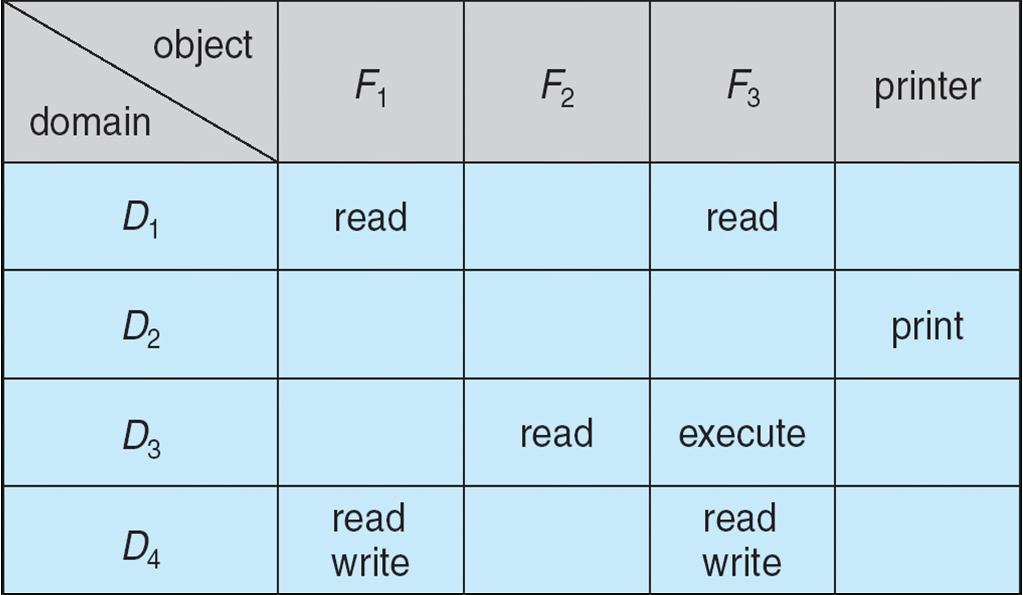 Rows represent domains
Columns represent objects
Access(i, j) is the set of operations that a process executing in Domaini can invoke on Objectj
Operating Systems Concepts, 9th edition
Silberschatz, Galvin, and Gagne 
(c) 2013 John Wiley & Sons. All rights reserved. 978-1-118-06333-0
Department of Computer Science Spring 2015: April 28
CS 149: Operating Systems© R. Mak
30
The Access Matrix, cont’d
Domains are also objects.
Allow switching operations between domains.
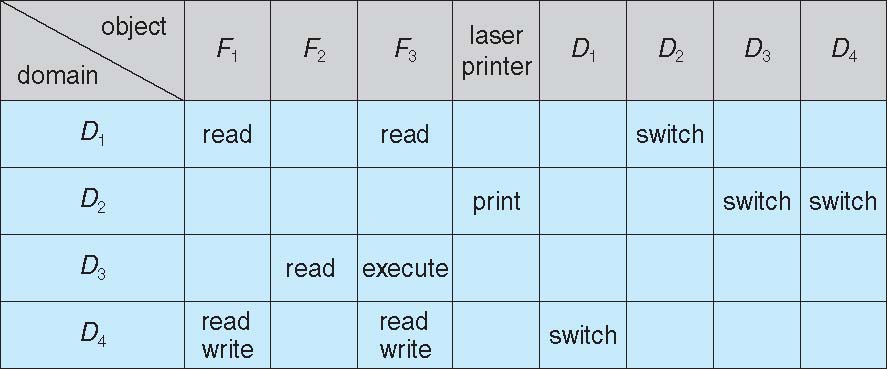 Operating Systems Concepts, 9th edition
Silberschatz, Galvin, and Gagne 
(c) 2013 John Wiley & Sons. All rights reserved. 978-1-118-06333-0
Department of Computer Science Spring 2015: April 28
CS 149: Operating Systems© R. Mak
31
The Access Matrix, cont’d
Separate mechanism from policy

Mechanism 
The operating system provides access matrix + rules.
The OS ensures that the matrix is only manipulated by authorized agents and that rules are strictly enforced.

Policy
User dictates policy.
Who can access what object and in what mode.

The access matrix is generally very sparse.
Can be implemented in other more efficient ways.
Department of Computer Science Spring 2015: April 28
CS 149: Operating Systems© R. Mak
32
Access Control List
Use access control lists (ACLs) to protect resources.







A file’s ACL determines which processes can read, write, or execute it.
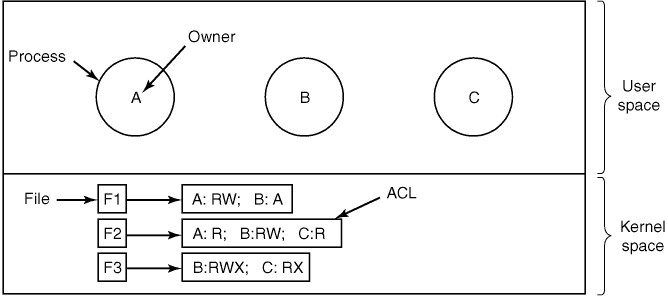 Modern Operating Systems, 3rd ed.
Andrew Tanenbaum
(c) 2008 Prentice-Hall, Inc.. 0-13-600663-9
All rights reserved
Department of Computer Science Spring 2015: April 28
CS 149: Operating Systems© R. Mak
33
Access Control List, cont’d
An ACL can also define access rights for groups of users.

When a request is made to access an object, the caller’s UID and GID are checked to see if they’re present in the ACL.

Groups can define roles.
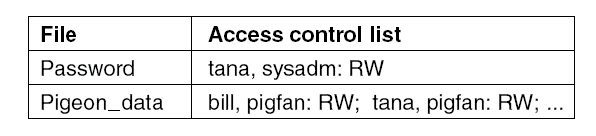 Department of Computer Science Spring 2015: April 28
CS 149: Operating Systems© R. Mak
34
Access Control List, cont’d
An ACL represents a column of an access matrix.
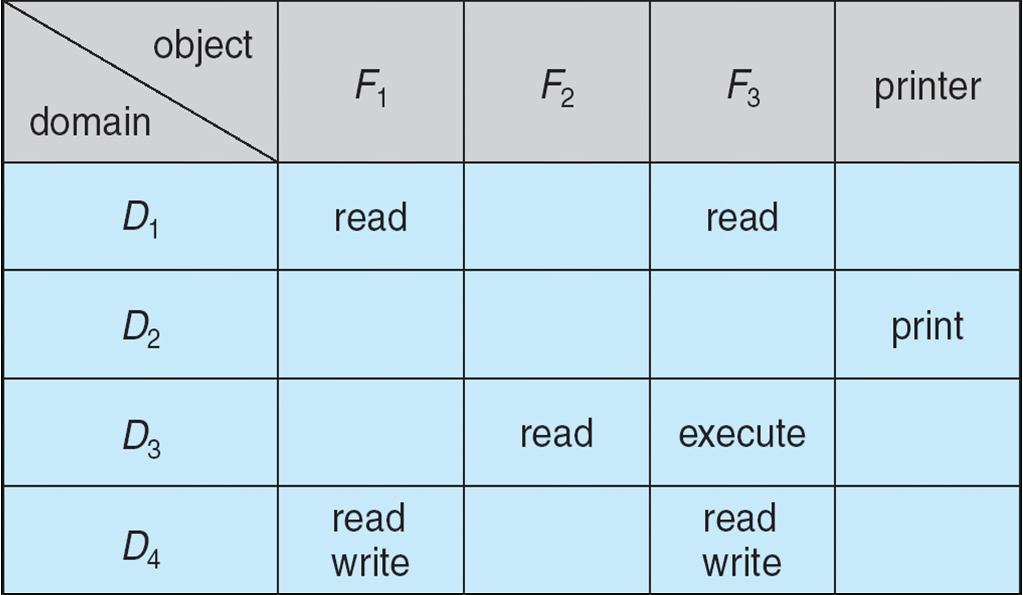 Operating Systems Concepts, 9th edition
Silberschatz, Galvin, and Gagne 
(c) 2013 John Wiley & Sons. All rights reserved. 978-1-118-06333-0
Department of Computer Science Spring 2015: April 28
CS 149: Operating Systems© R. Mak
35
Capability List
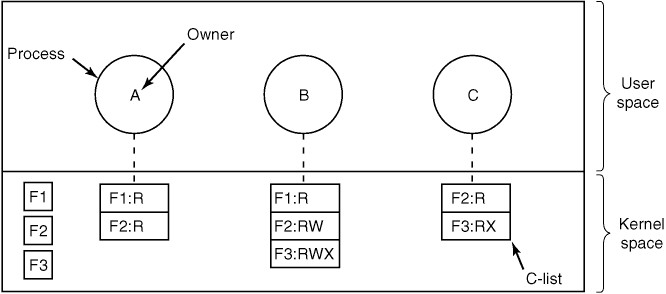 Each process has a capability list.
The list includes objects that the process can access and what operations it can perform on each object.
In other words, the list defines the process’s domain.
Modern Operating Systems, 3rd ed.
Andrew Tanenbaum
(c) 2008 Prentice-Hall, Inc.. 0-13-600663-9
All rights reserved
Department of Computer Science Spring 2015: April 28
CS 149: Operating Systems© R. Mak
36
Capability List, cont’d
A capability list represents a row of an access matrix.
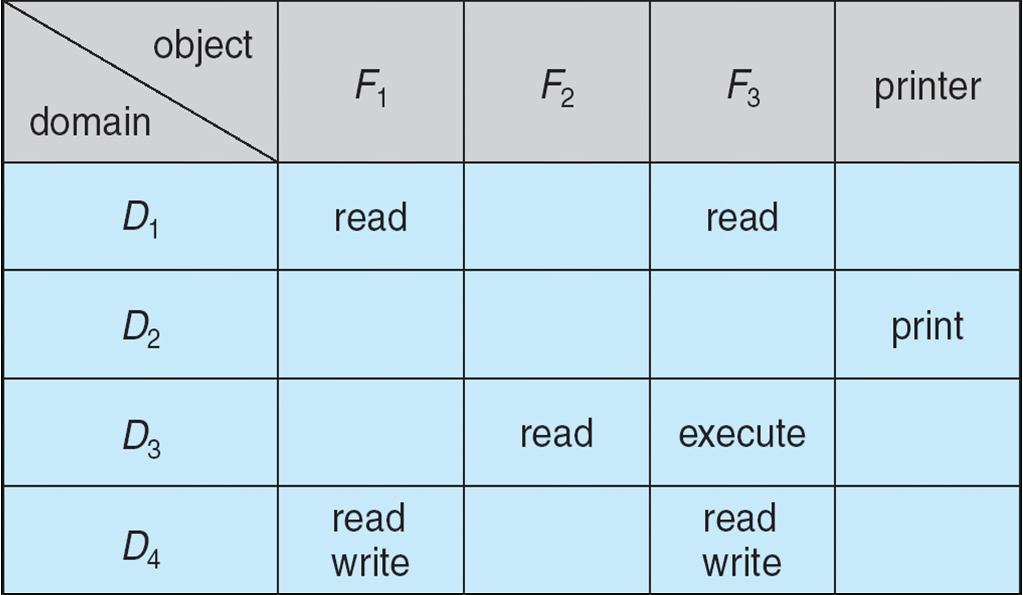 Operating Systems Concepts, 9th edition
Silberschatz, Galvin, and Gagne 
(c) 2013 John Wiley & Sons. All rights reserved. 978-1-118-06333-0
Department of Computer Science Spring 2015: April 28
CS 149: Operating Systems© R. Mak
37
Capability List, cont’d
Capability lists must be protected from user tampering.

Tagged memory architecture

Memory locations each has an extra tag bit that tells whether or not it contains a capability.

Tagged memory can only be modified by kernel programs.
Department of Computer Science Spring 2015: April 28
CS 149: Operating Systems© R. Mak
38
Capability List, cont’d
Maintain capability lists inside the operating system.

Example: UNIX file descriptors point to capability lists.

Use encryption.
Department of Computer Science Spring 2015: April 28
CS 149: Operating Systems© R. Mak
39
Role-Based Access Control (RBAC)
Implements the principle of least authority.

Users are assigned roles that grant access to privileges and programs

Enable a role via a password to gain its privileges.
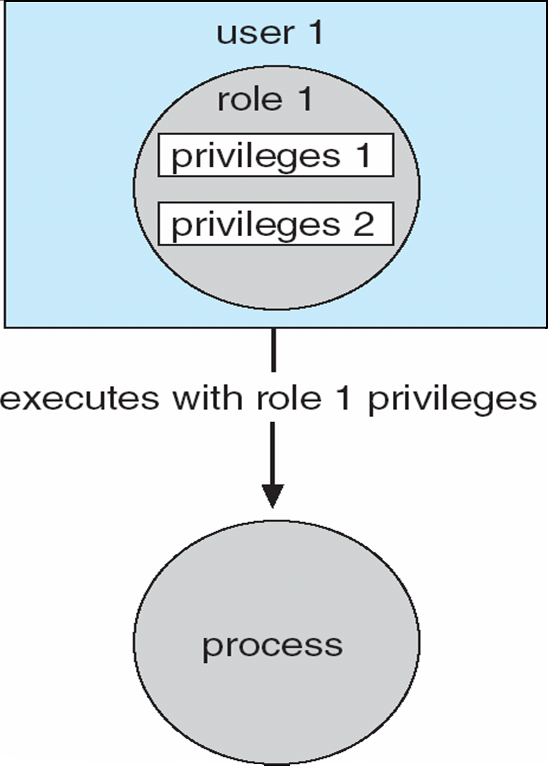 Operating Systems Concepts, 9th edition
Silberschatz, Galvin, and Gagne 
(c) 2013 John Wiley & Sons. All rights reserved. 978-1-118-06333-0
Department of Computer Science Spring 2015: April 28
CS 149: Operating Systems© R. Mak
40
Covert Channels
Protection mechanisms are often insufficient to solve the confinement problem.
Sensitive data between a client process and a server process leaks out to a collaborator process via covert channels.
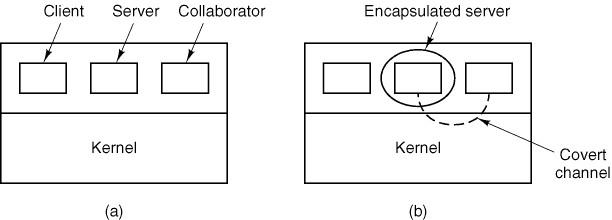 Modern Operating Systems, 3rd ed.
Andrew Tanenbaum
(c) 2008 Prentice-Hall, Inc.. 0-13-600663-9
All rights reserved
Department of Computer Science Spring 2015: April 28
CS 149: Operating Systems© R. Mak
41
Covert Channels
An untrustworthy server can secretly send information to a collaborator.

Modulate CPU usage
“Morse code” via file locking and unlocking
Signal via acquiring and releasing resources

Finding covert channels and then blocking them are extremely difficult to accomplish.
Department of Computer Science Spring 2015: April 28
CS 149: Operating Systems© R. Mak
42
Program-Level Protection
Programming languages can have built-in protection mechanisms.

Allow the high-level description of policies for the allocation and use of resources.

Provide software for protection enforcement when automatic hardware-supported checking is unavailable.
Department of Computer Science Spring 2015: April 28
CS 149: Operating Systems© R. Mak
43
Program-Level Protection: Jav	a
The Java Virtual Machine (JVM) is a protected “sandbox”.

Stack inspection

When a program requests access to a protected resource, the JVM inspects the program’s runtime stack.
The request is denied if any stack frame is found that does not have the proper access rights.

Type safety
Data encapsulation
Department of Computer Science Spring 2015: April 28
CS 149: Operating Systems© R. Mak
44